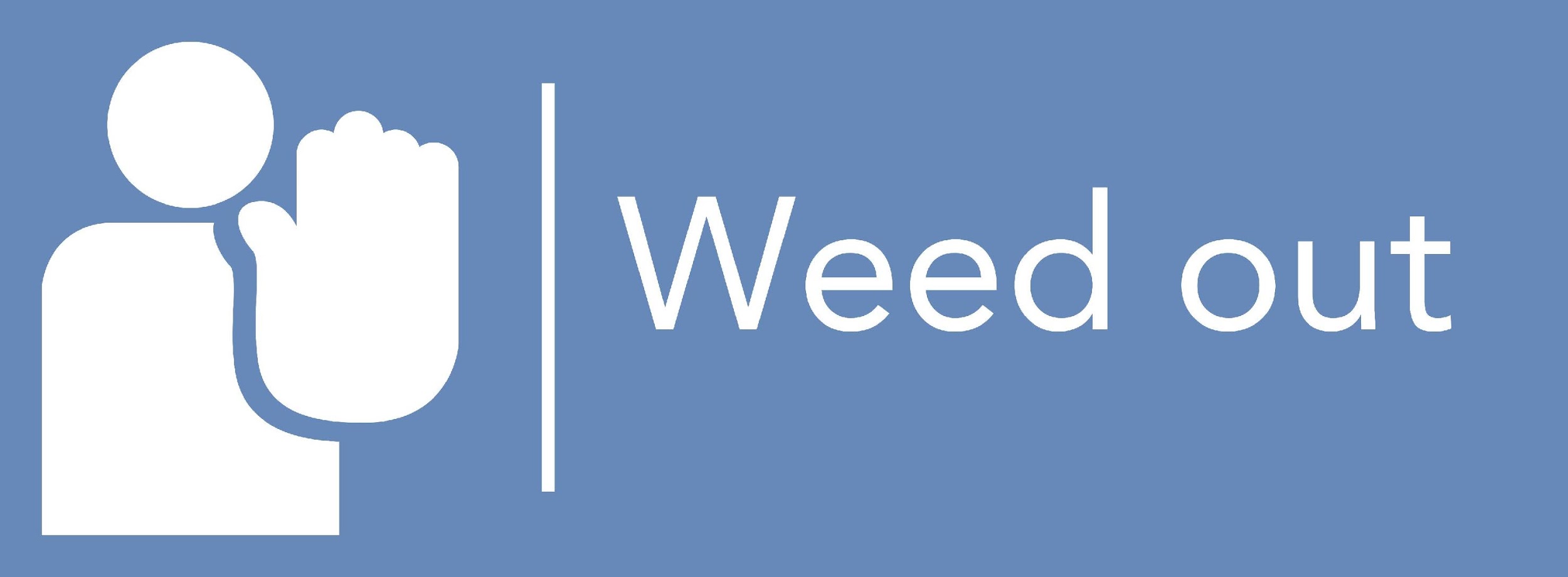 Preventivní opatření (1)
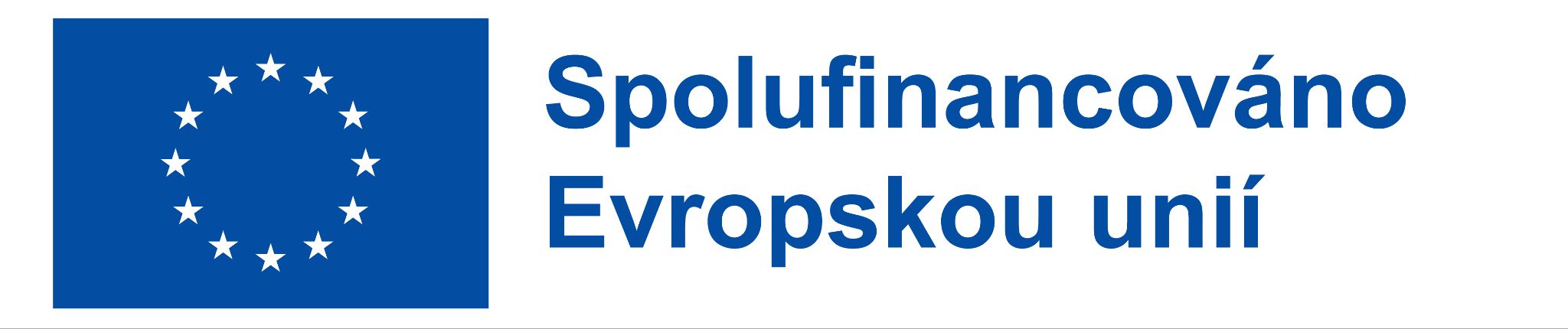 Podpora Evropské komise při tvorbě této publikace nepředstavuje souhlas s obsahem, který odráží pouze názory autorů, a Komise nemůže být zodpovědná za jakékoliv využití informací obsažených v této publikaci.
Preventivní opatření
… něco je špatně….
Témata
Negativní dopady šikany na zaměstnance
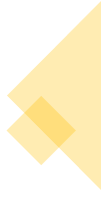 Negativní dopady šikany na zaměstnavatele
Preventivní opatření
dobře nastavené vnější podmínky
firemní kultura
zásady proti mobbingu
Preventivní opatření (mobbing)
Praktické příklady
Úkoly
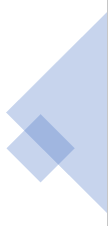 ‹#›
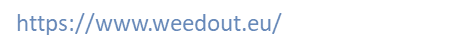 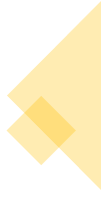 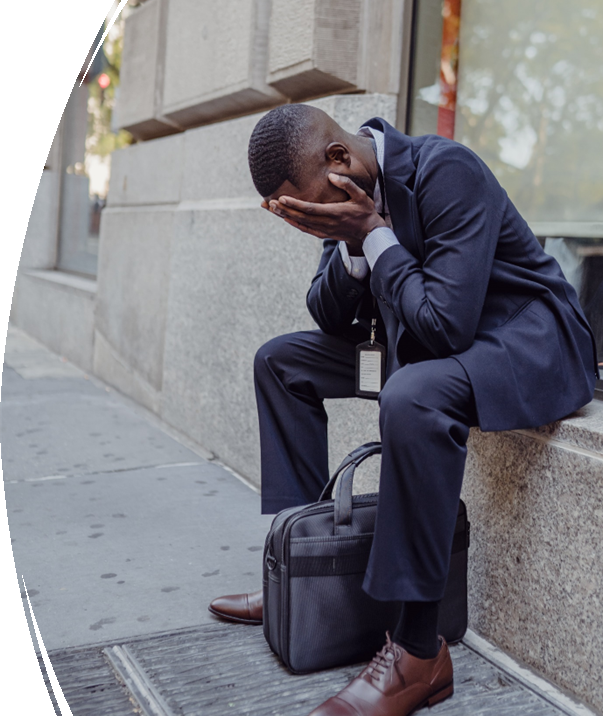 šikana
… něco je špatně….
psychologický teror
mobbing
obtěžování
bossing
staffing
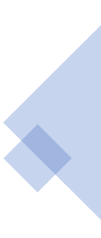 ‹#›
https://www.weedout.eu/
[Speaker Notes: Šikana je dnes dobře známý pojem, ať už ze školního nebo pracovního prostředí, kterému se v posledních letech věnuje značná pozornost. Je důležité si uvědomit, že ne každý konflikt na pracovišti je nutně klasifikován jako šikana. Při definování šikany se klade důraz především na čas. Z definice jsou tedy vyloučeny jakékoliv dočasné konflikty, zatímco zásadní důraz je kladen na okamžik, kdy psychosociální situace začne vést k psychiatrickým nebo psychosomatickým patologickým stavům zaměstnance. Jinými slovy, rozdíl mezi konfliktem a mobbingem nespočívá v tom, co nebo jak se děje, ale v četnosti a délce trvání toho, co se děje. 

Mobbing v pracovním životě zahrnuje nepřátelskou a neetickou komunikaci, která je systematicky řízena jedním nebo více jedinci vůči druhému, který je tímto způsobem zatlačen do bezmocné a bezbranné pozice. Vzhledem k vysoké četnosti a dlouhodobosti výskytu nepřátelského chování má toto špatné zacházení za následek značné psychické, psychosomatické a sociální potíže, které systematicky a cíleně vedou jeho oběť k ukončení pracovního poměru.

Bossing označuje šikanu na vertikální úrovni, tj. směrem od nadřízeného k podřízenému.

Staffing je opakem bossingu, což je označení pro útoky zaměstnanců směrem k nadřízenému. Dochází k němu především v případech, kdy skupina zaměstnanců odmítá přijmout nového nadřízeného a snaží se ho přimět k odchodu.]
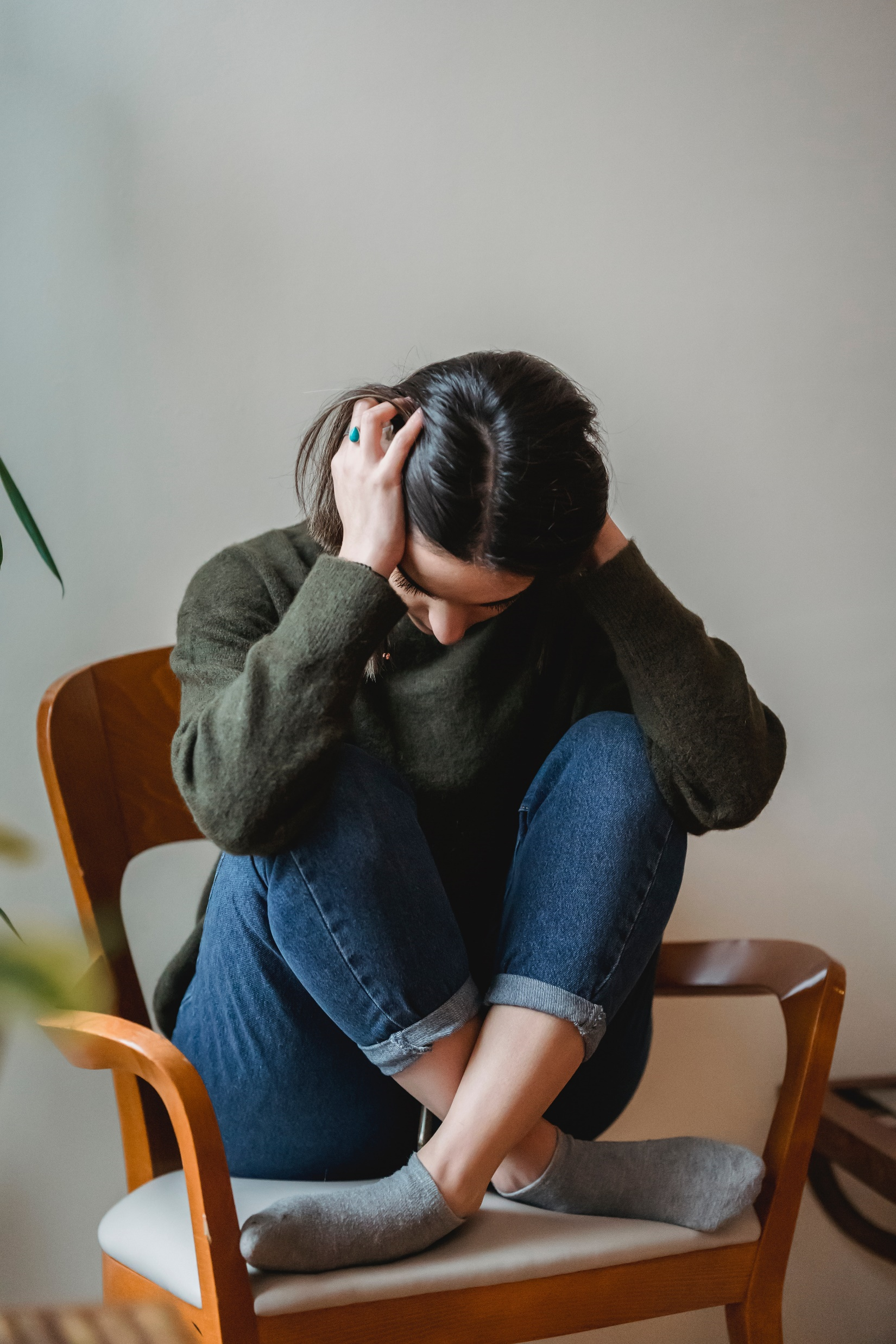 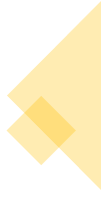 Psychologické
Zdravotní stav
Dlouhodobý vliv na soukromý život
Výskyt sebevražedného chování
Negativní dopady šikany na zaměstnance
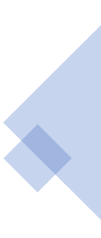 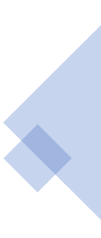 [Speaker Notes: Šikana může pro oběť často znamenat značné psychické, psychosomatické a sociální utrpení.

Psychické - poruchy soustředění a spánku, snížené sebevědomí, úzkost a dokonce deprese, které mohou vést k posttraumatickým poruchám.

Zdravotní - jedná se o psychosomatické projevy, které jsou reakcí na dlouhodobý stres (snížená imunita, kardiovaskulární onemocnění, dýchací nebo zažívací potíže).

Dlouhodobý vliv na soukromý život - oběť se začne vyhýbat společenským vztahům nebo se zcela stáhne z každodenního života, nadměrně se potýká s problémy v běžném rodinném životě, což může v krajním případě vést k rozvodu nebo rozchodu a v neposlední řadě také k problémům s výchovou dětí.

Výskyt sebevražedného chování je varovným argumentem, když například v Norsku spáchá ročně sebevraždu asi 100 obětí šikany a ve Švédsku má šikana na svědomí každou šestou sebevraždu.]
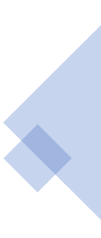 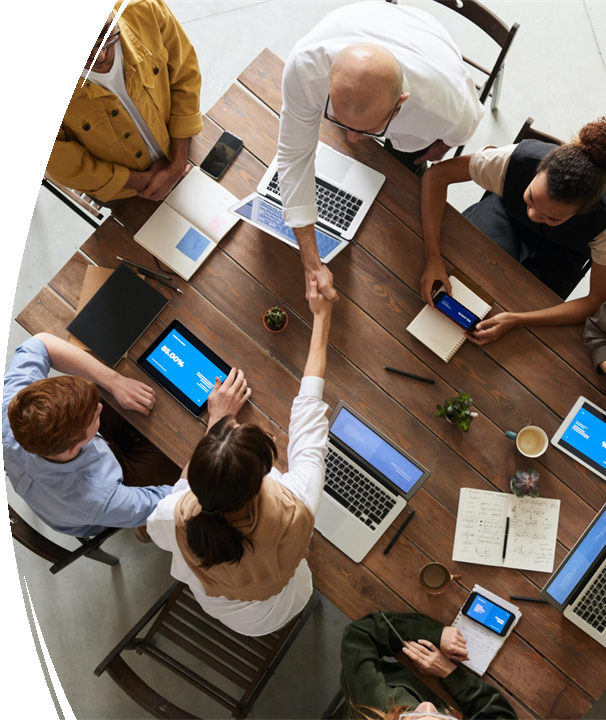 předčasný odchod do důchodu
zvýšení nemocnosti
snížení produktivity zaměstnanců
poškození firemního vybavení a zařízení
zvýšené náklady na nábor a adaptaci nových zaměstnanců
zvýšená fluktuace
náklady na soudní spory a stížnosti
Negativní dopady šikany na zaměstnavatele
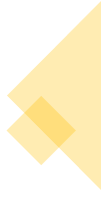 [Speaker Notes: Dopady na zaměstnavatele

Je zřejmé, že důsledky šikany nedopadají pouze na samotného zaměstnance, ale v určitých aspektech jimi trpí celá organizace. Důvodem je to, že oběť ve snaze vyhnout se mobbingu začne navyšovat absenci, požádá o přeložení na jiné oddělení nebo pracovní pozici, případně organizaci zcela opustí.

Důsledky mohou být různého charakteru, například: nárůst předčasných odchodů do důchodu, zvýšená nemocnost, snížená produktivita zaměstnanců, poškození vybavení a zařízení společnosti a zvýšené náklady na nábor a adaptaci nových zaměstnanců, které jsou spojeny nejen s již zmíněnou zvýšenou fluktuací, ale také s možnými náklady spojenými se soudními spory a stížnostmi. Ztráta dobrého jména organizace je považována za velmi bolestivou a tzv. poslední kapku.]
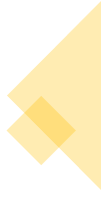 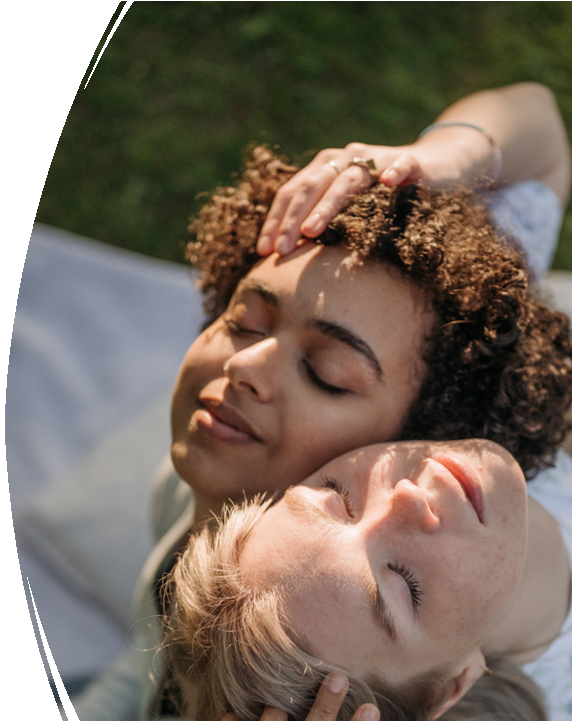 Preventivní opatření
dobře nastavené vnější podmínky
firemní kultura
zásady proti mobbingu
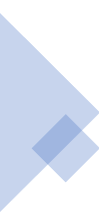 [Speaker Notes: Aby se minimalizovala živná půda pro šikanu, je velmi důležité důsledně nastavit vnější podmínky.

Šikana nachází živnou půdu především tam, kde nejsou jasně stanoveny hranice a pravidla. Pouze správně nastavený systém může poskytnout institucionální podporu, autoritu a zajistit, aby k nežádoucím situacím nedocházelo. V celém kontextu můžeme tuto snahu organizace nazvat antimobbingovou politikou.

Výskyt mobbingu na pracovišti je do značné míry ovlivněn firemní kulturou, což znamená, že z hlediska prevence výskytu mobbingu je pro firmu hlavním úkolem ovlivnit mezilidské vztahy ve firmě. Nejlepším způsobem je klást důraz na manažerské dovednosti vedoucích pracovníků, kteří by měli být nejen citliví a vnímaví k problémům a konfliktům vznikajícím mezi podřízenými, ale měli by být také ochotni a schopni je řešit, když nastanou.

Firemní kultura představuje pro každou společnost specifický sociální systém, někdy ji také nazýváme duchem společnosti. Obecně lze firemní kulturu definovat jako soubor přístupů, myšlenek a hodnot ve firmě, které jsou sdíleny všemi jejími zaměstnanci a dlouhodobě udržovány.]
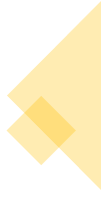 4. nízké morální standardy na pracovišti
Zásady proti mobbingu
2. nedostatky v chování managementu, který se tak stává špatným příkladem pro střední management.
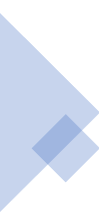 1. nedostatky v rozvržení práce
Prevence mobbingu
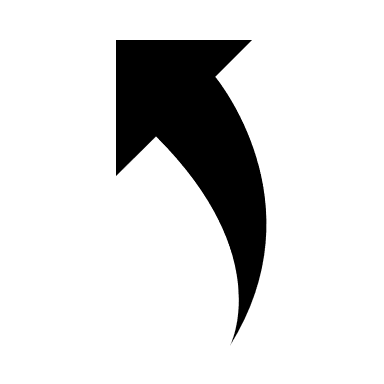 Demokratický styl
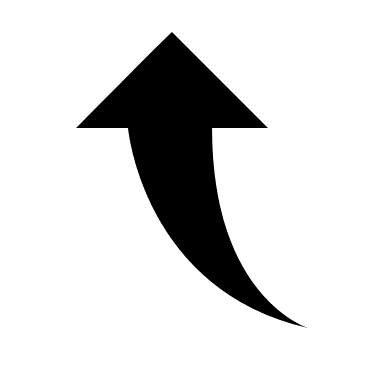 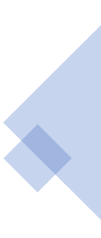 Autokratický styl
3. nedostatečná ochrana obětí šikany
[Speaker Notes: Pro prevenci mobbingu jsou zásadní následující čtyři body: 
nedostatky v rozvržení práce (správně zadané a rozvržené úkoly, jejich správně nastavená kontrola a možnost rozhodování mohou výrazně snížit výskyt stresu), 
nedostatky v chování managementu, který se tak stává špatným příkladem pro střední management (zde je také potřeba školení managementu o schopnosti rozpoznat konflikty a jejich správné řešení), 
nedostatečná ochrana obětí mobbingu (je třeba stanovit jasná pravidla a práva na ochranu oběti a vedení se musí otevřeně a jasně vyslovit proti mobbingu),
 nízké morální standardy na pracovišti (je třeba zvýšit morální úroveň na pracovišti , kde si všichni musí uvědomit, co je přijatelné a co ne, k čemuž lze využít různé školicí programy).

Tato opatření budou účinná pouze tehdy, budou-li podporována vrcholným vedením společnosti vedení. Tyto čtyři potenciální příčiny však poskytují dobrý základ pro stanovení preventivních opatření.

Existují dokonce možnosti, jak může prevenci podpořit sám zaměstnanec. Důležité je zjistit si co nejvíce informací o struktuře a fungování firmy, pečlivě vnímat situaci kolem sebe a snažit se příliš neodchylovat od daných okolností. Také zvyšování kvalifikace může jedinci lépe pomoci zhodnotit svou hodnotu na trhu práce, rozvíjet jeho sebevědomí a sebedůvěru. Samozřejmostí by také mělo být pečovat o své zázemí, rodinný a partnerský život a v neposlední řadě se ve volném čase nějakým způsobem věnovat svým koníčkům.

K mobbingu nejvíce přispívá autokratický styl. Hlavním důvodem je skutečnost, že tento styl řízení se nejvíce blíží konceptualizaci samotného mobbingu, který ze své podstaty zahrnuje nerovnováhu moci mezi stranami. Naproti tomu tam, kde převládá demokratický styl, se problémy řeší především diskusí a v přátelském prostředí, což mobbingu nesvědčí a jeho výskyt je mnohem menší.]
vytvořit skupinu 2-3 osob
Praktické příklady
Diskuse na téma vaší práce

Setkali jste se s násilím?
Má vaše společnost politiku proti mobbingu?
Můžete tuto politiku popsat?
Právní oddělení
HR oddělení
Oddělení vztahů se zaměstnanci
Firemní psycholog
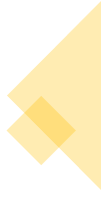 Praktické příkladyHyundai Motor Manufacturing Czech s. r. o.
úvodní školení
vysoké etické standardy
ER partneři
psychologické poradenství
pobytové workshopy
hrozba ztráty dobrého jména společnosti
Týden klíčových hodnot
vysoké právní povědomí zaměstnanců
Akademie pro vedoucí pracovníky
koučování pro vedoucí pracovníky
Projekt OOJT
prezentace dobrého jména společnosti
Školení vedené externími odborníky
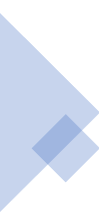 [Speaker Notes: Cílem právního oddělení je zajistit, aby jeho zaměstnanci a další zástupci jednali v souladu s vysokými etickými standardy a nevystavovali společnost hrozbě ztráty dobrého jména. Hlavním cílem bylo, aby si společnost takové chování osvojila a aby všichni její členové měli vysokou úroveň právního povědomí, dokázali rozlišit přípustné chování od chování diskutabilního či přímo zakázaného a jednali v souladu s těmito znalostmi.

Zaměstnanci mohou podávat návrhy na zlepšení jak osobně, tak telefonicky nebo e-mailem kterémukoli pracovníkovi právního oddělení. K dispozici jsou také "schránky na dotazy a podněty", které lze využít i pro anonymní podání.

Oddělení lidských zdrojů usiluje o takovou firemní kulturu, která by zaměstnancům poskytovala pocit bezpečí a sounáležitosti a zároveň podporovala jak jejich individualitu, tak týmového ducha a soutěživost. Další součástí firemní kultury je snaha o budování a podporu vzájemného respektu a úcty všech svých zaměstnanců napříč všemi pracovními pozicemi a pracovišti. 

Je toho dosahováno následujícími prostředky: Vstupní školení, neboli tzv. nástupní kurzy, představují pro nové zaměstnance mimo jiné jakési první bližší seznámení s firemní kulturou, kde jsou jim vysvětleny nejdůležitější hodnoty a cíle firmy, stejně jako důležitá pravidla, která mají dodržovat. Účast na pobytových workshopech se doporučuje, ale není povinná. Tato akce je určena i pro nově příchozí zaměstnance a jejím cílem je opět postupně seznámit zaměstnance s jejich klíčovými hodnotami, a to zábavnou formou během bohatého programu, kde cílem je nejen seznámení s ostatními nově příchozími, napříč pozicemi a odděleními, ale také odreagování od každodenních starostí, získání nadhledu, odstupu, týmové spolupráce a vzájemného sdílení informací napříč skupinou zaměstnanců.

Týden klíčových hodnot je týden plný sportovních a zábavných aktivit s cílem podpořit své důležité hodnoty, kterými jsou výzvy, spolupráce, zákazník, globálnost a lidé.

Projekt OOJT dává příležitost přiblížit se výrobě a vyzkoušet si práci na lince. Cílem není těžká manuální práce, ale možnost vyzkoušet si práci přímo v provozu (pod stálým dohledem zkušeného pracovníka) pro administrativní pracovníky. Účast na tomto projektu je povinná pro všechny zaměstnance a obvykle probíhá ve zkušební době.

Kromě nesčetných školení na podporu osobního rozvoje a dovedností uplatňovaných v mezilidských vztazích proběhlo například také školení s názvem Šikana na pracovišti, které vedl uznávaný vojenský psycholog. Účastníkům bylo umožněno nahlédnout do bohaté praxe tohoto odborníka a zároveň jim byly představeny možnosti obrany proti šikaně, možnosti pomoci jak ze strany firmy, tak ze zákona, a byla jim dána doporučení, co může proti šikaně udělat každý sám, ať už z krátkodobého hlediska, nebo z hlediska dlouhodobé prevence.

ER partneři jsou zaměstnanci oddělení vztahů se zaměstnanci, kteří mají na starosti péči o zaměstnance v tzv. první linii, neboť právě na ně se mohou zaměstnanci obrátit přímo na pracovišti a svěřit se jim se vzniklými problémy.Jedná se o školení pro vedoucí a nižší manažerské pozice pracující v provozních halách. Tato školení jsou organizována a vedena v úzké spolupráci s personálním oddělením a jejich obsah se skládá ze čtyř modulů, z nichž každý je zaměřen na jiné cíle.

Kromě poskytování psychologického poradenství všem zaměstnancům spolupracuje psycholog se všemi odděleními, která mají na starosti péči o firemní kulturu.Firemní psycholog je využíván při školení zaměstnanců na nižších až středních manažerských pozicích a v současné době je nezbytnou součástí jejich vedení a následného hodnocení.]
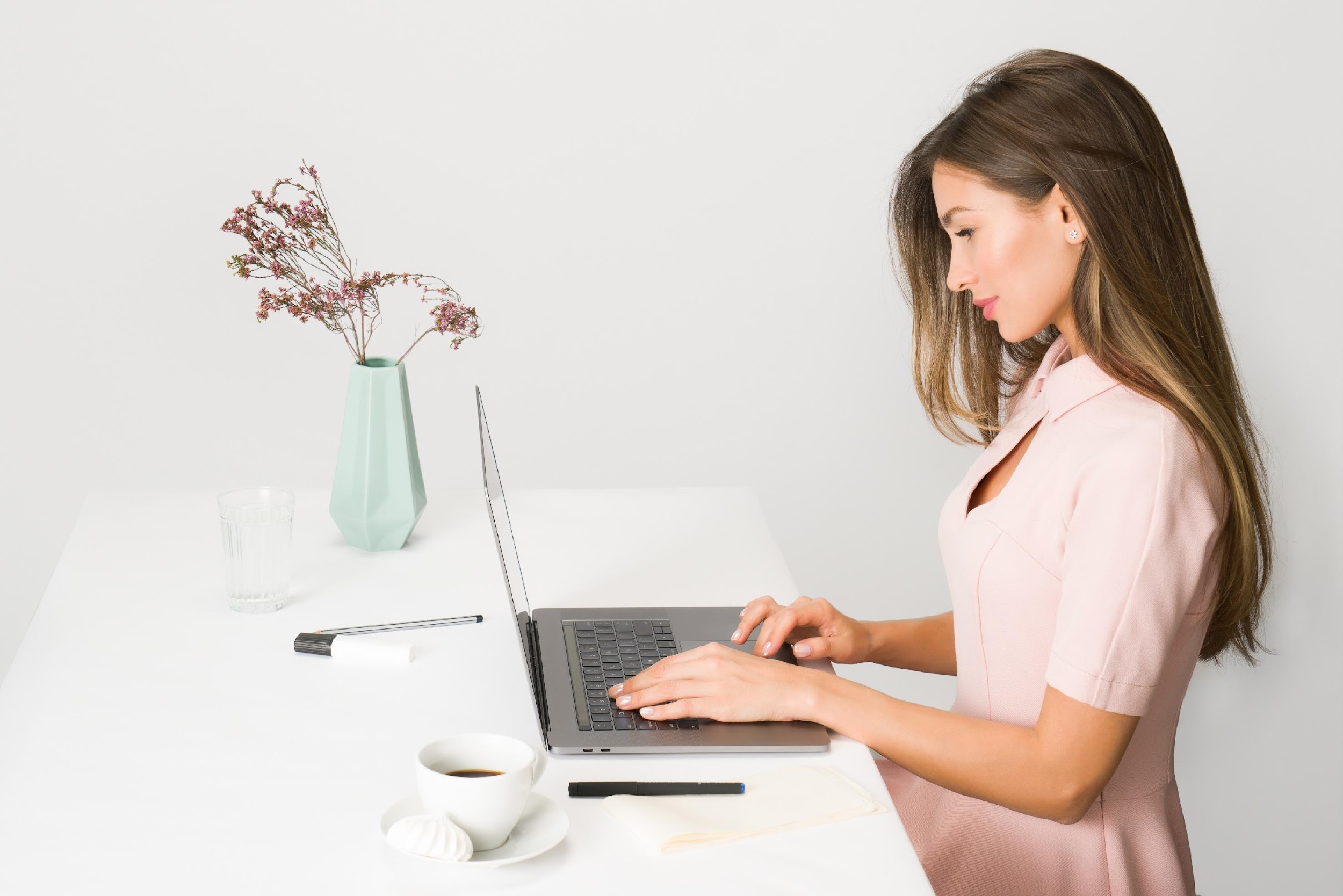 Praktické příklady
(10 minut)
Je politika proti šikaně správná?
Existují nějaké prvky, které byste na základě svých osobních zkušeností doplnili?
Napadají vás aspekty, které by se měly omezit?
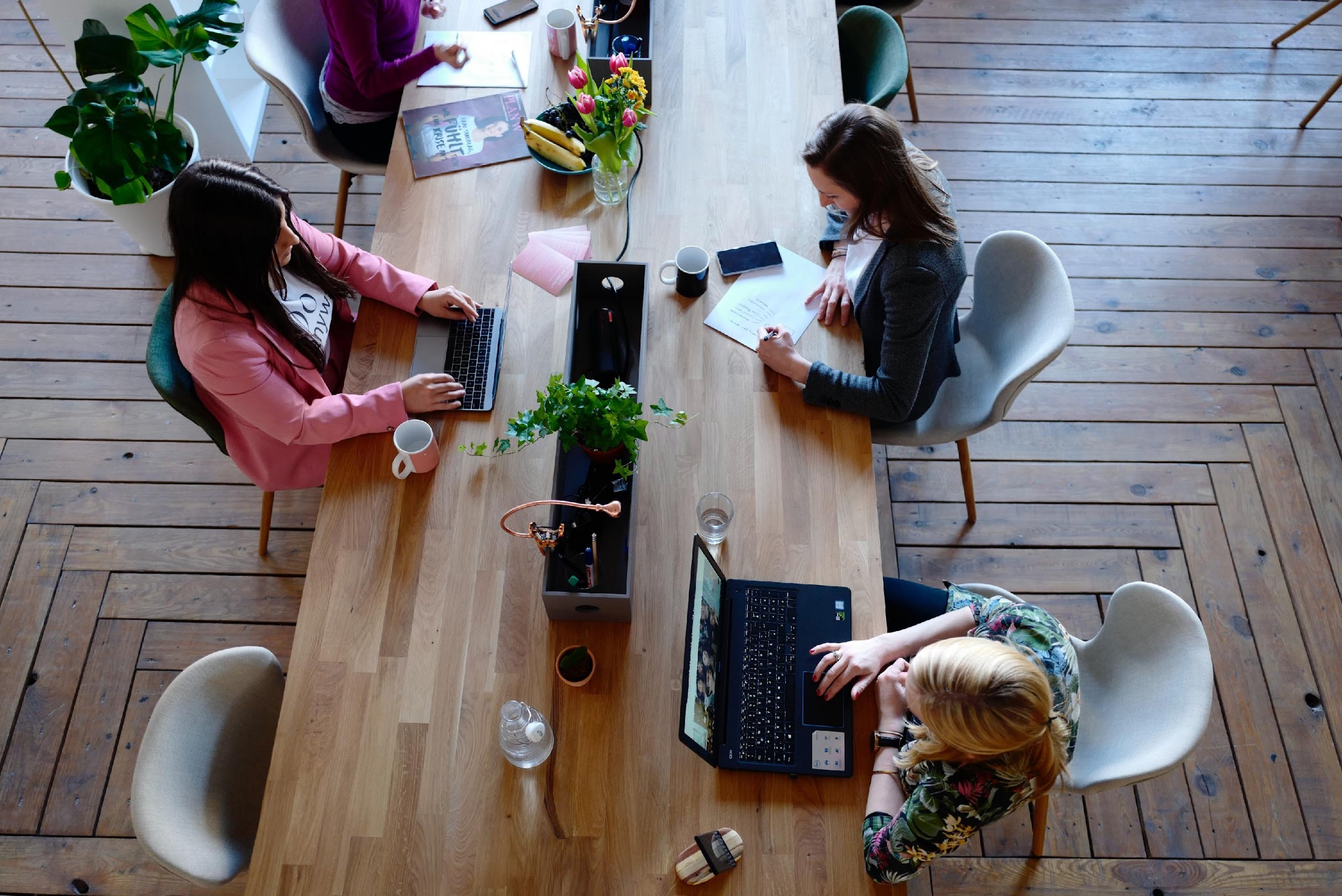 Úkol
(10 minut)
Na základě výše uvedeného příkladu a vlastních zkušeností zkuste navrhnout vlastní zásady proti mobbingu ve vašem týmu pro vaši fiktivní společnost nebo pro společnost, ve které pracujete.
Reference
ARMSTRONG, M., 2007.  Řízení lidských zdrojů: nejnovější trendy a postupy : 10. vydání. 1. vyd. Praha: Grada. ISBN 978-80-247-1407-3.
ATTEBYOVÁ S., 2021. Proč je zásadní vytvářet dobrou týmovou dynamiku na pracovišti? . [online] [vid. 2022-15-08]. Dostupné z: https://www.callbridge.com/cs/blog/good-team-dynamics-is-essential-in-the-workplace/
CRDR spol. s.r.o., 2017. Analýza a řízení rizik BOZP. Identifikace, hodnocení a management ve firmách a jiných organizacích. [online] [vid. 2022-15-08]. Dostupné z:  https://www.dokumentacebozp.cz/aktuality/analyza-rizik-bozp-rizeni-hodnoceni-identifikace-management/
CRDR spol. s.r.o., 2022. Slovník pojmů z oblasti BOZP a PO. [online] [vid. 2022-15-08]. Dostupné z: https://www.bozp.cz/slovnik-pojmu/skoleni-bozp/
ČERNÝ, M., 2010. Základní úrovně provádění primární prevence. Tišnov: Sdružení SCAN.
DI MARTINO, V., HOEL, H., AND COOPER, C. L. (2003): Violence and harassment in the workplace: A review of the literature. European Foundation for the Improvement of Living and Working Conditions: Dublin
EDELMAN, L., ERLANGER, H. AND LANDE, J. (1993). ‘Internal dispute resolution: The transformation of civil rights in the workplace’. Law & Society Review, 27, 497-534.
EIB, 2018. Zásady mechanismu pro vyřizování stížností. [online] [vid. 2022-15-08]. Dostupné z: https://www.eib.org/attachments/strategies/complaints_mechanism_policy_cs.pdf
E.ON, 2015. Formulace politiky společnosti RU Česká republika v oblasti bezpečnosti práce, ochrany zdraví a životního prostředí. [online] [vid. 2022-15-08]. Dostupné z: https://www.egd.cz/sites/default/files/201902/Politika%20integrovan%C3%A9ho%20syst%C3%A9mu%20%C5%99%C3%ADzen%C3%AD.pdf
HOBSON, J.S.P. (1996): Violent crime in the US hospitality workplace: facing up to the problem. International Journal of Contemporary Hospitality Management, 8 (4), 3-10
HOEL H., AND EINARSEN, S. (2003): Violence at work in hotels, catering and tourism, available at: http://www.oit.org/wcmsp5/groups/public/@ed_dialogue/@sector/documents/publication/wcms_161998.pdf
HOFFMAN, E. (2005). ‘Dispute resolution in a worker cooperative: Formal procedures and procedural justice’. Law and Society Review, 39(1), 51–82.
KOŽENÁ J., 2009. Externí komunikace vytváří obraz vaší firmy v očích veřejnosti i médií. [online] [vid. 2022-15-08]. Dostupné z: https://www.vlastnicesta.cz/clanky/externi-komunikace-vytvari-obraz-vasi-firmy-v-o/
Reference
LIEBMANN, M. (2000). ‘History and overview of mediation in the UK’. In M. Liebmann (ed), Mediation in Context. London: Jessica Kingsley Publisher, 19-38.
MICELI, M., NEAR, J., AND MOREHEAD, DWORKIN T. (2008). ‘A word to the wise: how managers and policy-makers can encourage employees to report wrongdoing’. Journal of Business Ethics, 86, 379-396.
MIOVSKÝ, M., SKÁCELOVÁ, L., ZAPLETALOVÁ, J., NOVÁK, P. 2010. Primární prevence rizikového chování ve školství. Tišnov: Sdružení SCAN.
MŠMT, 2005. Standardy odborné způsobilosti poskytovatelů programů primární prevence užívání návykových látek. Praha: MŠMT.
MŠMT, 2010. Metodické doporučení k  primární prevenci rizikového chování u dětí, žáků a studentů ve školách a školských zařízeních. [online] [vid. 2022-15-08]. Dostupné z: http://www.msmt.cz/socialni-programy/metodicke-doporuceni-k-primarni-prevenci-rizikoveho-chovani
OPPENHEIMER, A. (2004). ‘Investigating workplace harassment and discrimination’. Employee Relations Law Journal, 29(4), 56-68.
PLAMÍNEK, J., 2010. Tajemství motivace: jak zařídit, aby pro vás lidé rádi pracovali. 2., dopl. vyd. Praha: Grada. ISBN 9788024734477
RAYNER, C., HOEL, H. AND COOPER, C.L. (2002): Workplace Bullying: What we know, who is to blame, and what can we do? London: Taylor and Francis
SALIN, D. (2007). ‘Organizational responses to workplace harassment: an exploratory study’. Personnel Review, 38(1), 26-44.
SCHEU L., 2021. Násilí na pracovišti: peer pracovník jako možná cesta ochrany zaměstnanců? [online] [vid. 2022-15-08]. Dostupné z: https://www.bozpinfo.cz/josra/nasili-na-pracovisti-peer-pracovnik-jako-mozna-cesta-ochrany-zamestnancu
SMITHSON, L., 2006. An infographic depiction of all things motivation in the workplace. IncBlot. [online] [vid. 2022-05-05]. Dostupné z: https://visual.ly/community/Infographics/business/incblot-motivation-infographic
ŠNAJDR I., 2013. Svizí, strategií a polotikou. [online] [vid. 2022-15-08]. Dostupné z: https://www.snajdr.com/jak-pracujeme/s-vizi-strategii-a-politikou/
WALKER, B. AND HAMILTON, R. T. (2011). ‘Employee-employer grievances: a review’. International Journal of Management Reviews, 13(1) 40-58.
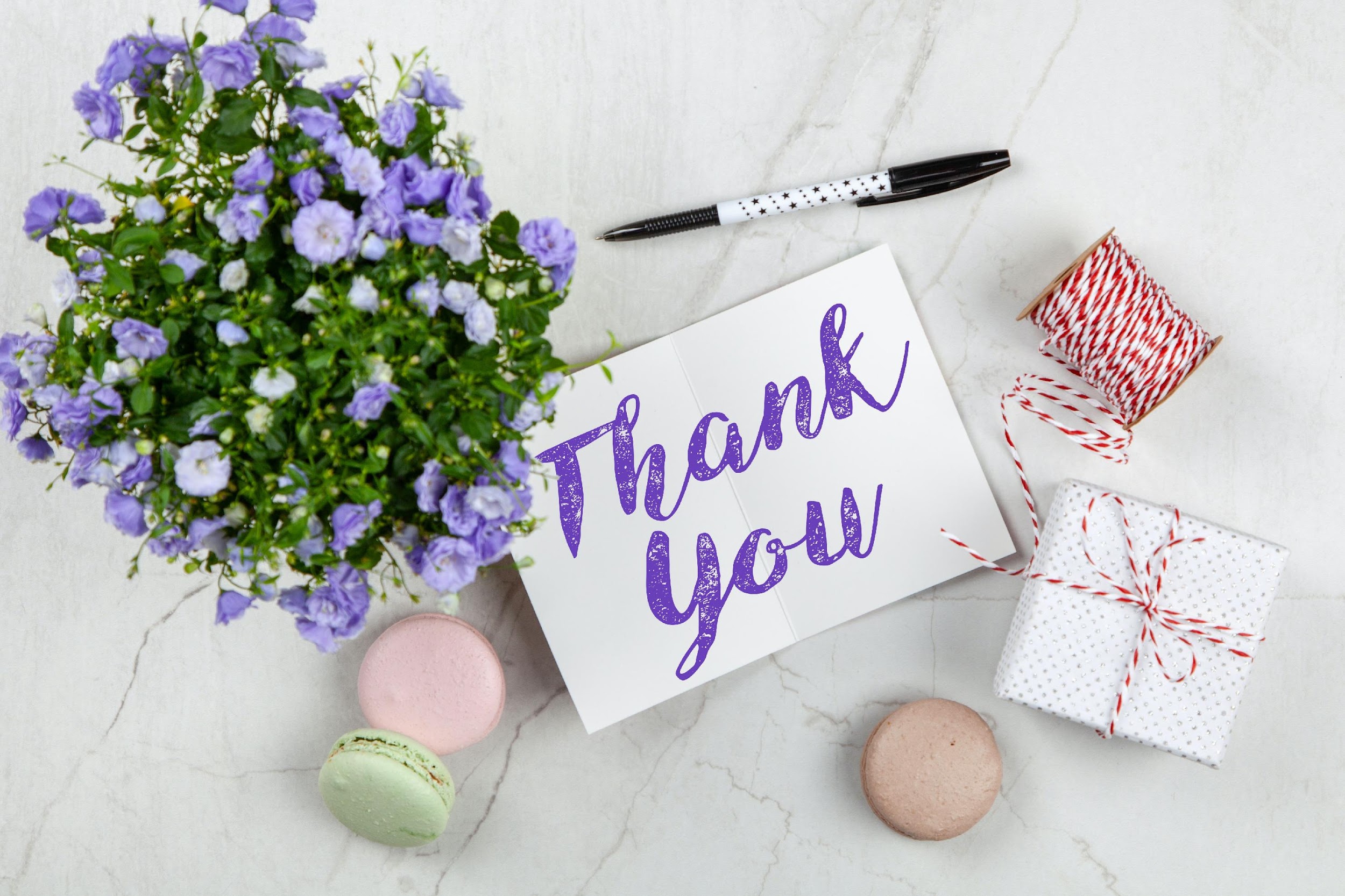 Děkujeme vám za pozornost
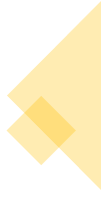 Partneři projektu
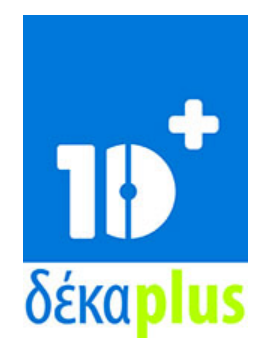 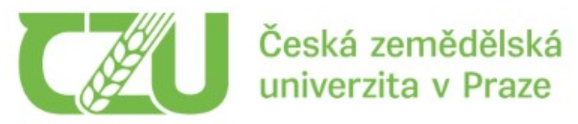 DEKAPLUS
Cyprus
Czech University of Life Sciences PragueCzech Republic
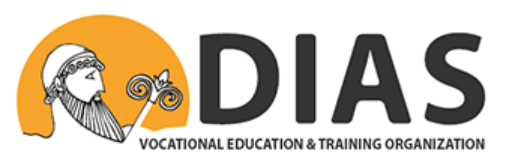 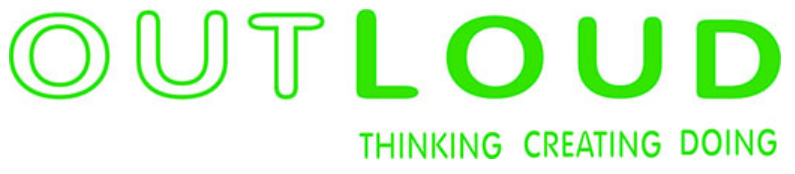 DIASGreece
OUT LOUD
Latvia
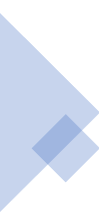 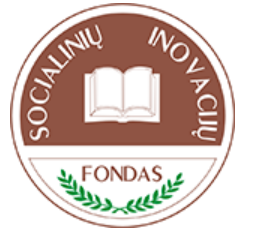 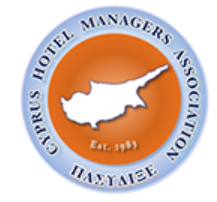 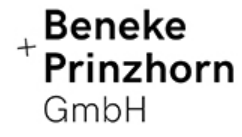 Social Innovation FundLithuania
Pancyprian Association of Hotel ManagersCyprus
Beneke & Prinzhorn GmbHGermany
‹#›
https://www.weedout.eu/